Spanish 2
Clothing Descriptions
Week of 4/13
Due 4/17
Objetivo
Objetivo: I will use clothing nouns and adjectives in order to describe what I and others are wearing.
Topic: Clothing Descriptions
Los colores!
De flores - flowered
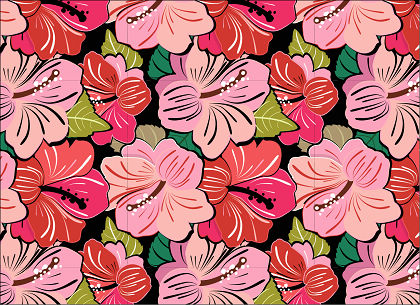 De lunares – polka dot
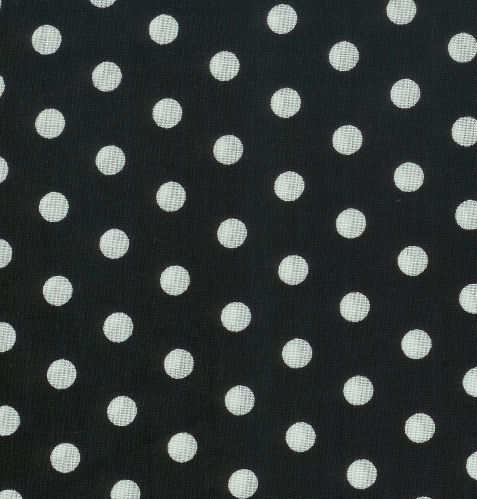 A cuadros – plaid/checkered
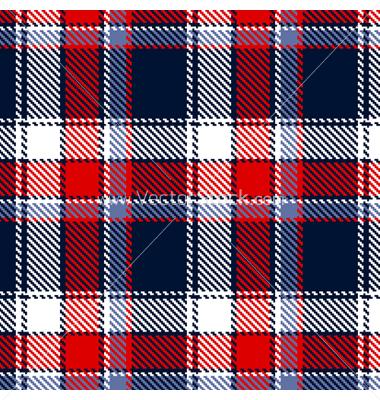 A rayas - striped
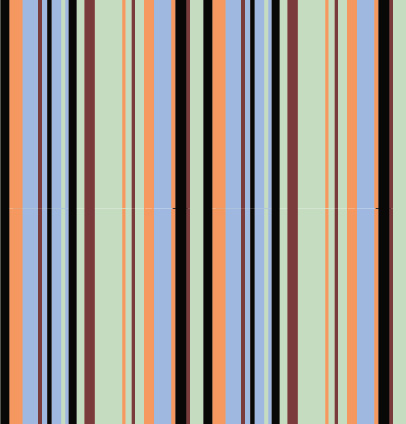 Claro - pale
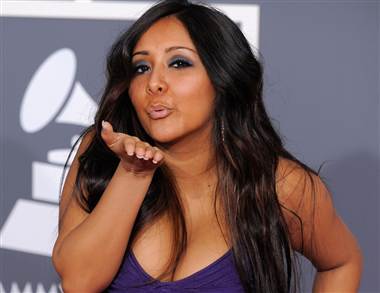 Flojo - loose
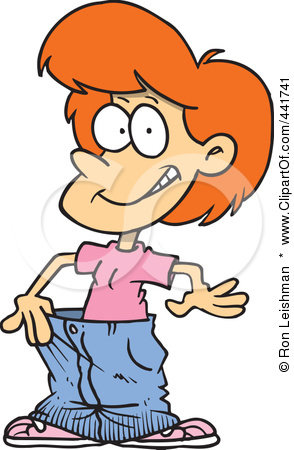 Comodo/incomodocomfortable/uncomfortable
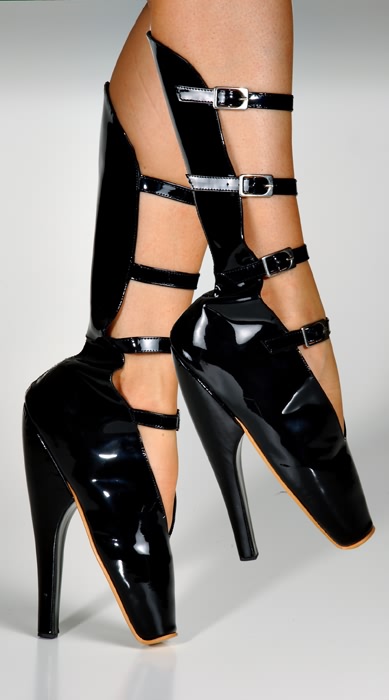 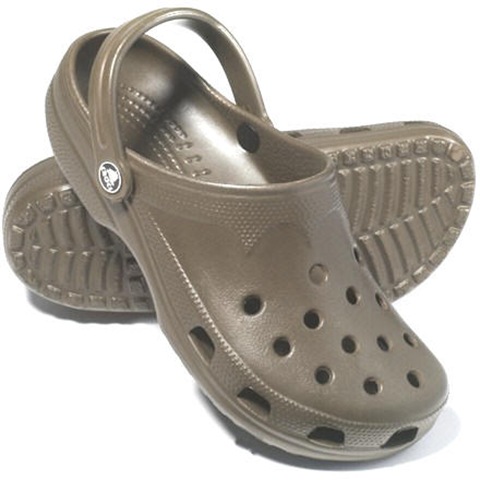 De cuero - leather
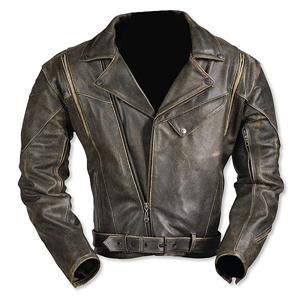 De seda - silk
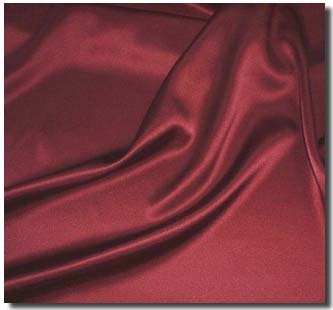 Oscuro - dark
Vivo - bright
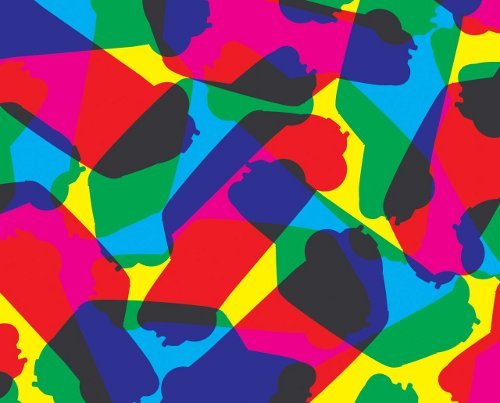 Pastel - pastel
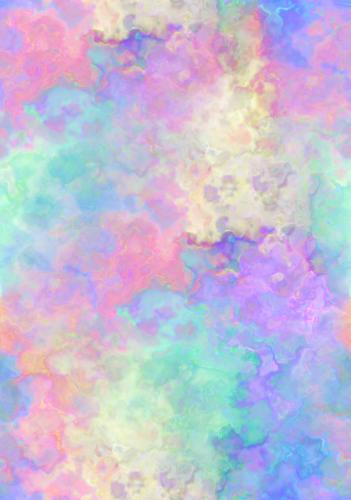 De un solo color – solid/one color
Apretado - tight
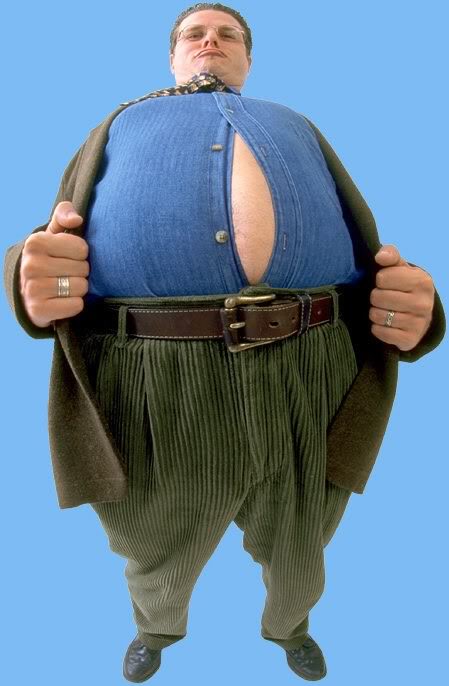 Suelto- loose
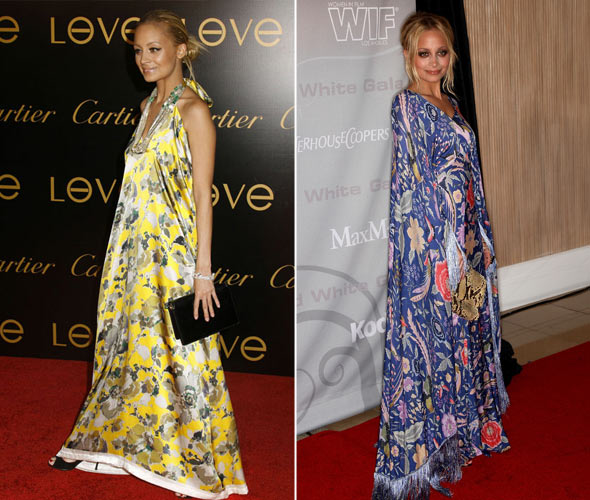 De algodón - cotton
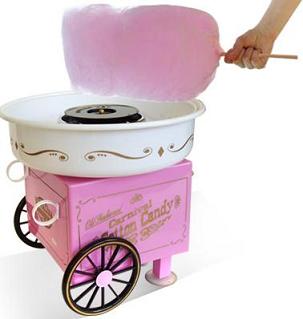 De lana - wool
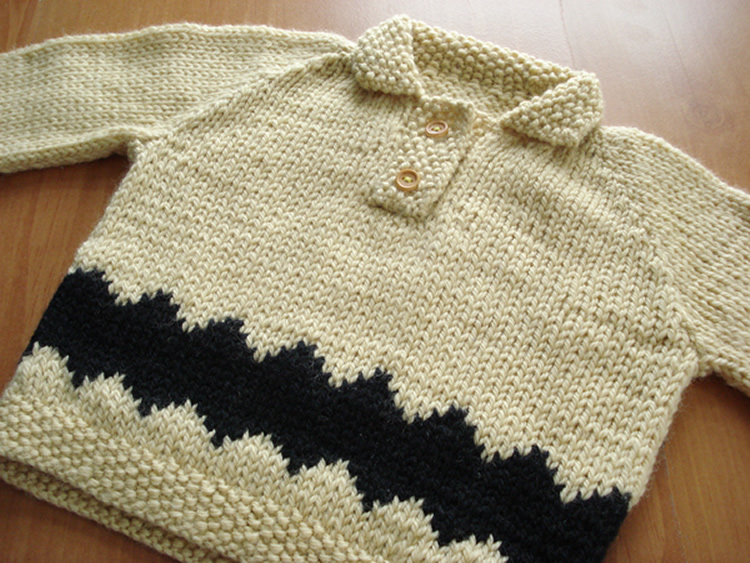 De tela sintetica – synthetic fabric
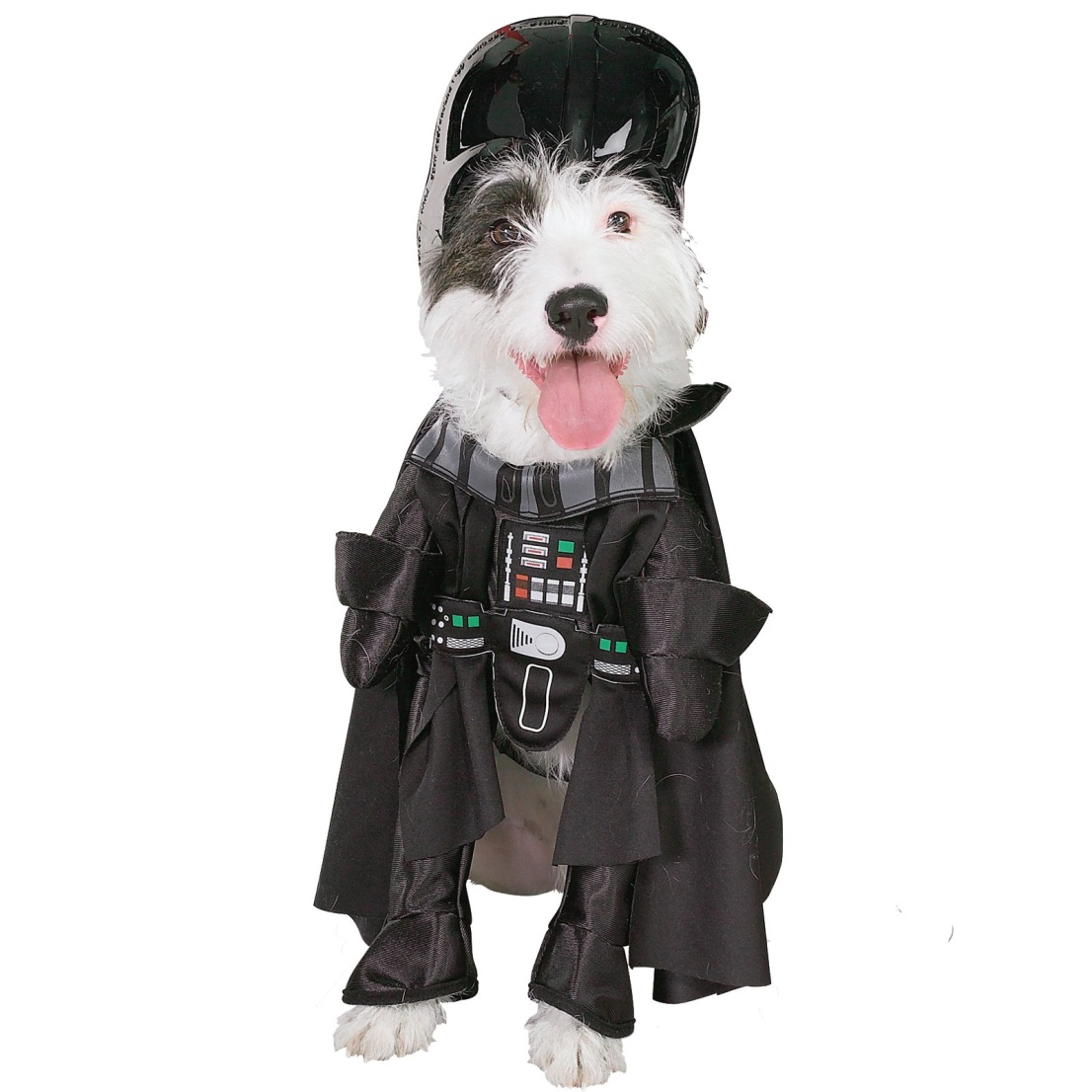 Remember:
AFTER
Adjectives come ______________ the noun!
Examples:
Red dress = ______________________

Cotton shirt = ____________________
Vestido rojo
Camisa de algodón
ALSO!!!
AGREE
Everything must always ___________!
Examples:
Yellow pants = ______________________

Comfortable t-shirt = ____________________
Pantalones amarillos
Camiseta cómoda
With more than one description, color comes first.
Write a sentence describing what the person is wearing based on what you see in the picture
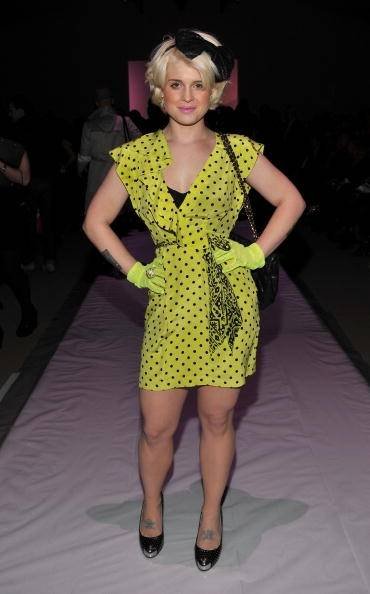 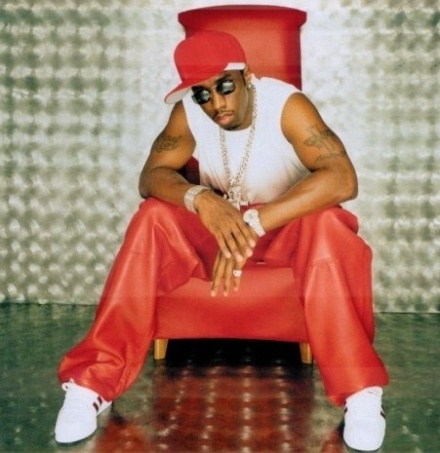 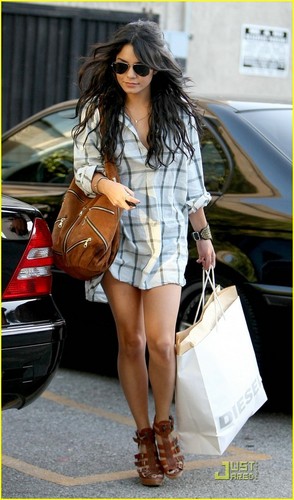 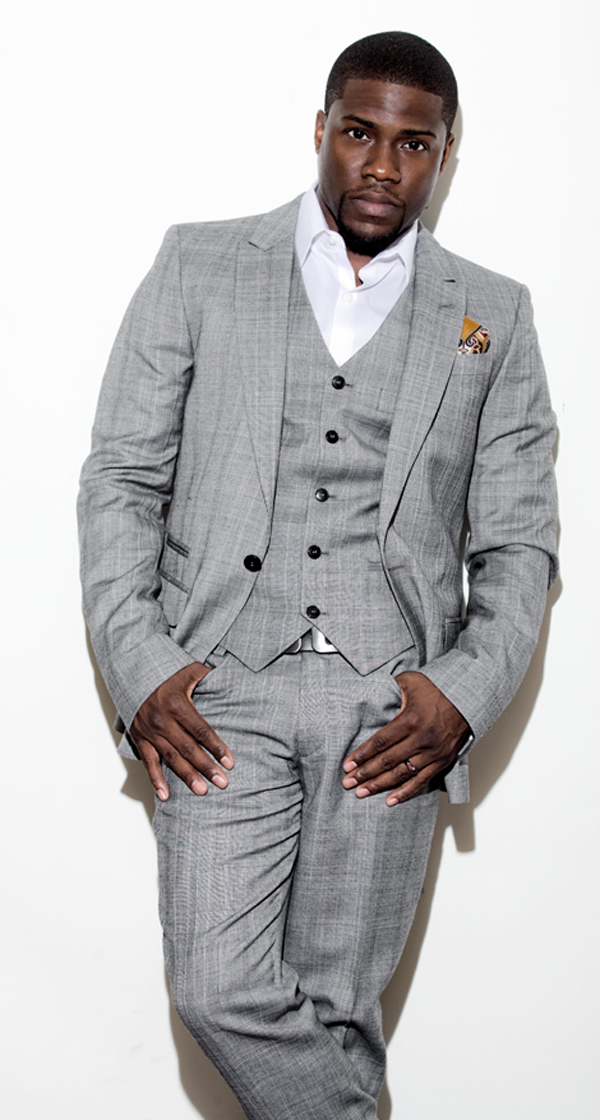 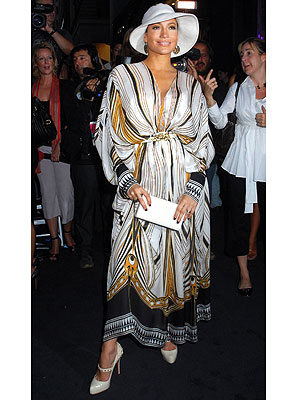 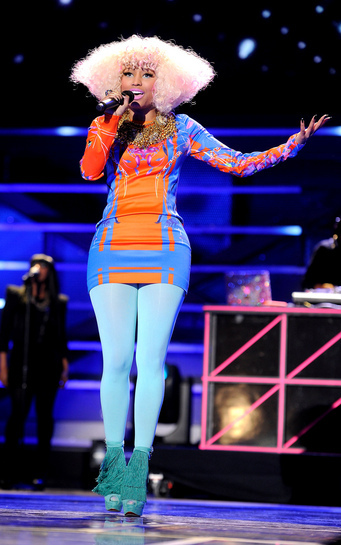 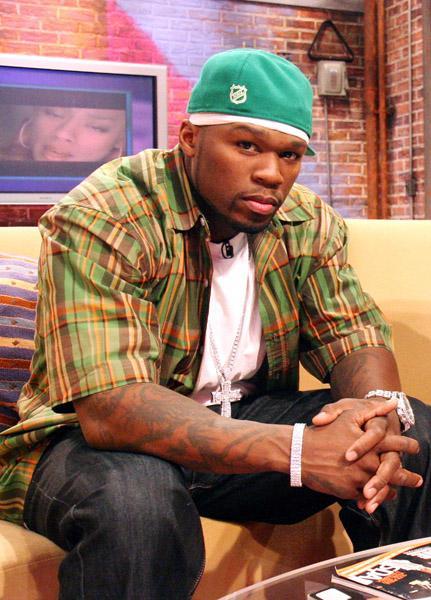 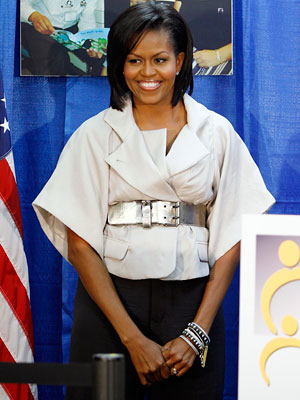